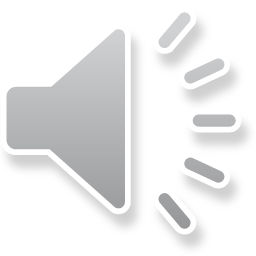 Stream flowالمجرى المائي
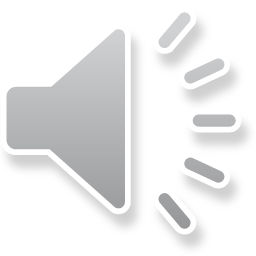 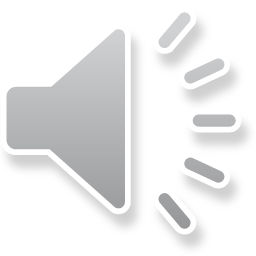 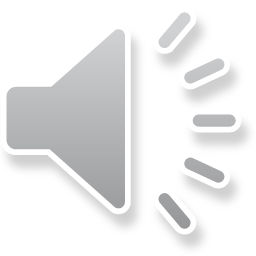